性別平等教育宣導
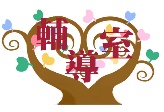 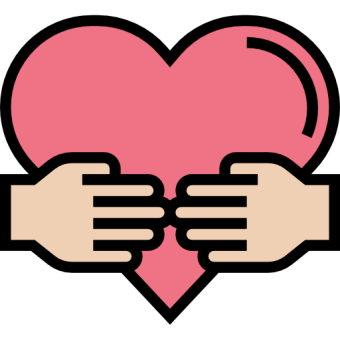 近年來社會性平意識高漲，
政府訂定《性別平等教育法》，
其立法精神在於保護性弱勢與維護性多元，
將針對以下三點進行介紹:
 1.性別平等教育法之性別事件相關定義；
 2.性平事件之常見行為；
 3.因應性平事件之方法與申訴求救管道，
 以利家長、同學更加瞭解，也能學會保護自我。
性別平等教育法（第二條節錄）
名詞解釋
1.性霸凌：
 指透過語言、肢體或其他暴力，對於他人之性別特徵、性別特質、性傾向或性別認同進行貶抑、攻擊或威脅之行為且非屬性騷擾者。
2.性別認同：
 指個人對自我歸屬性別的自我認知與接受。
性別平等教育法（第二條節錄）
3.性侵害：
 指性侵害犯罪防治法所稱性侵害犯罪之行為。
4.性騷擾：
 指符合下列情形之一，且未達性侵害之程度者：
以明示或暗示之方式，從事不受歡迎且具有性意 味或性別歧視之言詞或行為，致影響他人之人格 尊嚴、學習、或工作之機會或表現者。
以性或性別有關之行為，作為自己或他人獲得、 喪失或減損其學習或工作有關權益之條件者。
常見的性騷擾行為1/3
身體的接觸
不必要的接觸或撫摸他人的身體、故意擦撞、 強行搭肩膀或臂、故意緊貼他人等。

【例子】故意緊貼著對方的身體，或故意接近他人，產生身體上的接觸或碰撞等。
常見的性騷擾行為2/3
言語的接觸
不必要而故意談論有關性的話題、詢問個人的性隱私、性生活、對別人的衣著、外表和身材給予有關性方面的評語，故意講述色情笑話、故事。

【例子】以各式藉口，詢問有關性的問題；
「你今天穿得很性感啊！」、
「我在你心裡！」等。
常見的性騷擾行為3/3
非言語的行為
故意吹口哨或發出接吻的聲調、身體或手的動作具有性的暗示、用曖昧的眼光打量他人、展示與性有關的物件，如色情書刊、海報等。
【例子】對路過的女性吹口哨或發出尖叫聲；
        公開張貼色情海報、轉寄色情信件等。
以性作為賄賂或要脅的行為以同意性服務作為藉口，來換取利益，甚至以威脅的手段，強迫進行性行為。
【例子】老師暗示要求約會，作為承諾及格或加分的條  	  件；上司以職位的升遷、調遷，來要脅他人同	  意進行性服務等。
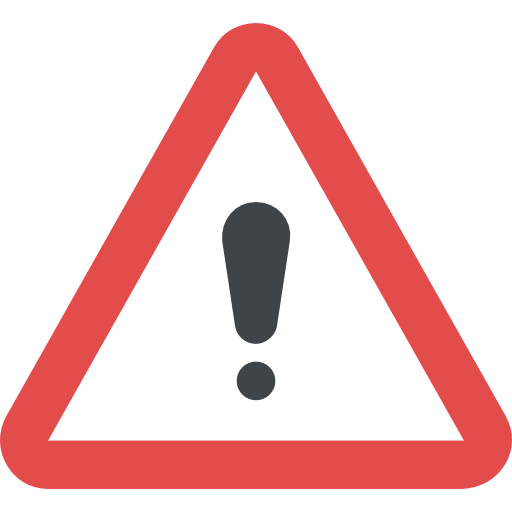 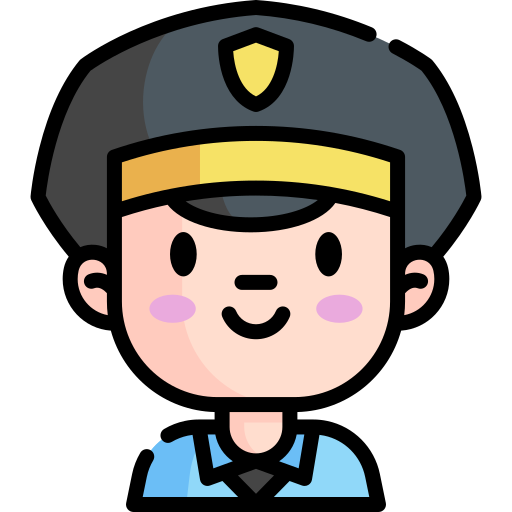 注意！
性騷擾的認定著重在被騷擾者的主觀感受，而不是行為人有無性騷擾意圖。所以，只要對方對你的言行舉止感到不舒服，就可以提出性騷擾申請調查。
（當然，是否成案，仍需依被害人主觀認知及客觀合理標準等綜合考量而個別認定。）
預防校園性別事件-避免成為被害人
提高警覺，避免獨自在無人的場所逗留。
不要獨自夜行，若需夜行，儘量往人多的地方行走，少走黑暗小巷。
避免單獨去人少的地方，例如：校園死角、頂樓等。
去公共廁所時，找人結伴同行，避免落單。
隨身攜帶口哨、噴器之類的防身用品。
對於不當或不舒服的身體接觸、不友善的言詞或行為，要勇敢地說「不」。
留意自己的交友狀況，避免結交不良習性的朋友。
進入樓梯或電梯間，如有可疑陌生人，等陌生人離開後再進入或搭乘。
若遭遇「性侵害」、「性騷擾」、「性霸凌」等事件，要勇敢說出來。
如果被性騷擾，你該怎麼辦？
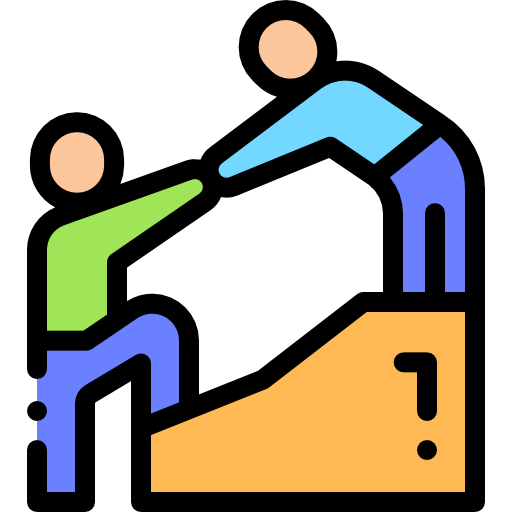 相信自己的直覺。
大聲呼喊「性騷擾」。
尋求情緒支持。
清楚記下性騷擾發生的情境以及保全事證。
以直接或間接要求對方立即停止該言行。
向學務處、輔導室尋求協助。
如何避免成為性騷擾行為人？
尊重他人，檢視自己對性別的刻板印象，建立平等的性別觀念。
注意自己的言詞和態度。
尊重他人身體的自主權。
避免以輕薄的言行舉止調侃別人。
避免做出與性有關的騷擾行為。
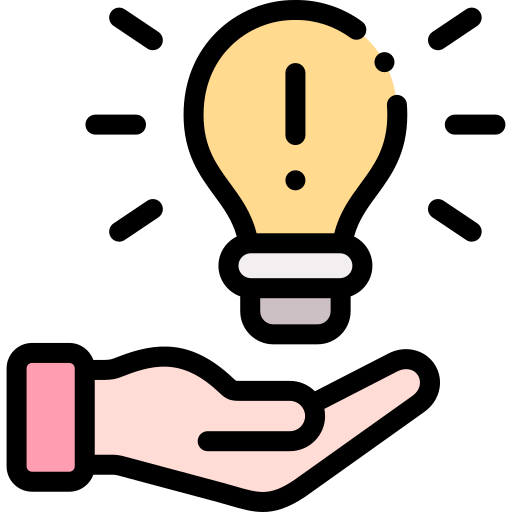 校園性侵害或性騷擾申訴管道
申請人或檢舉人得以書面或言詞具名申請調查。
學務處於接獲申訴事件三天內將案件轉送性別平 等教育委員會審議，經性別平等教育委員會議決 議受理後，得成立調查小組調查處理之。
學校視求助者意願提供心理諮商輔導、法律諮詢、 課業協助、陪同就醫、報警、緊急安置、庇護等 服務。
本校性平事件申訴窗口
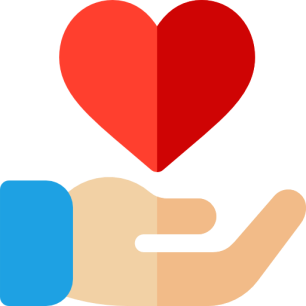 相關資源
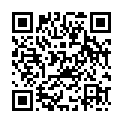 臺北市性別平等教育網頁
https://www.gender.tp.edu.tw/cht/index.php?
五常國中學務處
校園性平事件受理單位-電話:(02)25014320 分機:202
五常國中輔導室
提供精神上支持、心理諮商，陪伴個案處理性騷擾   及性侵害事件-電話:(02)25014320 分機:107